GeneMANIA
Help Images
Predicted Gene
Query Gene
Link
Networks link interacting or functionally associated genes
Click to highlight and see node tooltip
Click and drag to move
Pan and zoom
control
Control (or Command) + drag
to pan network
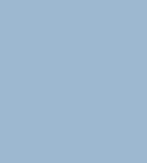 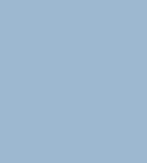 Genes
Functions
Networks
Close tabbed browser
Gene Name
Gene Name
Description…
Synonyms
Gene Name
Gene Name
Highlight gene
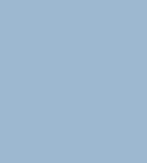 Open tabbed browser
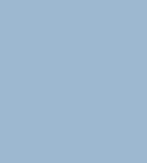 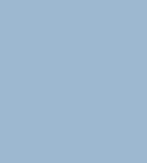 Genes
Functions
Networks
 Network Type
Show / hide network
 Network Type
☐ Network Name
Description…
More information
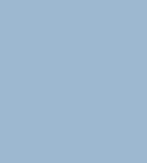 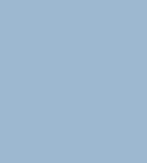 Genes
Functions
Networks
 Network Type
 Network Type
 Network Name
Description…
Click and drag
or shift+click to highlight many genes, networks